Supervision of Peer Workforce Project
Emotional Health Association & LAC Department of Mental Health

Funded by the Office of Statewide Health Planning and Development (OSHPD)
Today’s Schedule
9:30 Start
11:15 Break
12:30 Lunch
3 pm Break
4:25 Evaluations
Supervision Foundation
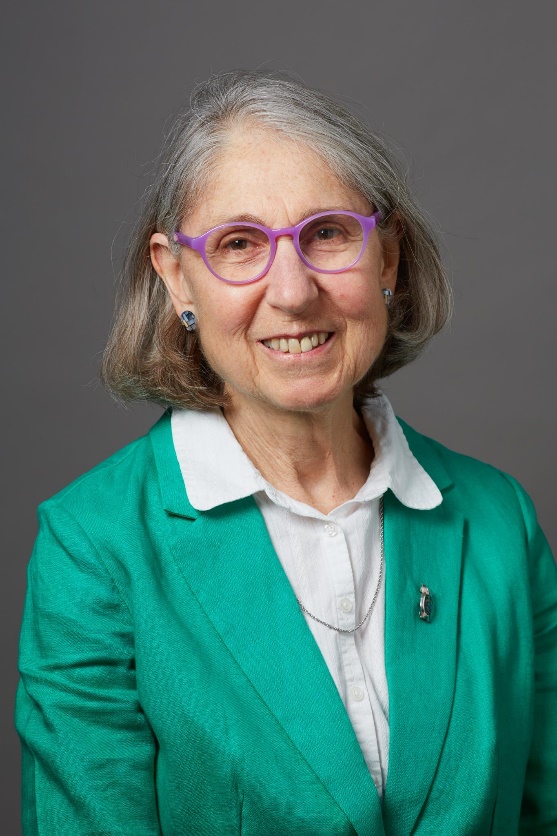 Dr. Jessica Wolf, Assistant Clinical Professor
Yale University Department of Psychiatry
Trauma-Informed Developmental Model
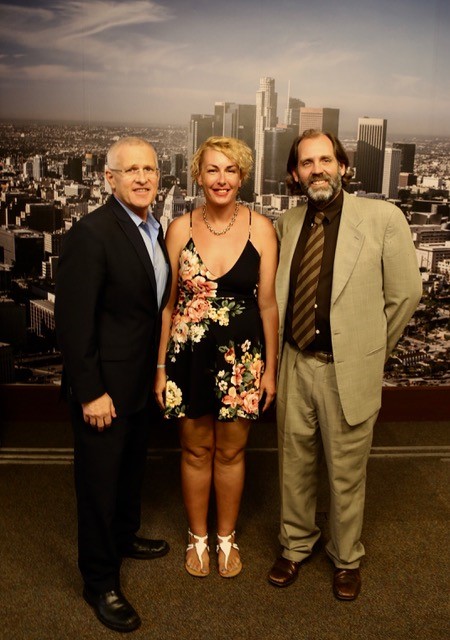 PRESENTERS
Jason Robison, Program Director, SHARE!
We’re in this Together!
Are you ready for what comes next?

Providing supports and enhancing capacity of peer supporters and supervisors in the behavioral health workforce
Chyrell D. Bellamy, PhD, MSW, Assistant Professor & Director of Peer Support Services and Research
Yale University School of Medicine, 
Department of Psychiatry
Program for Recovery and Community Health (PRCH)
 [chyrell.bellamy@yale.edu]
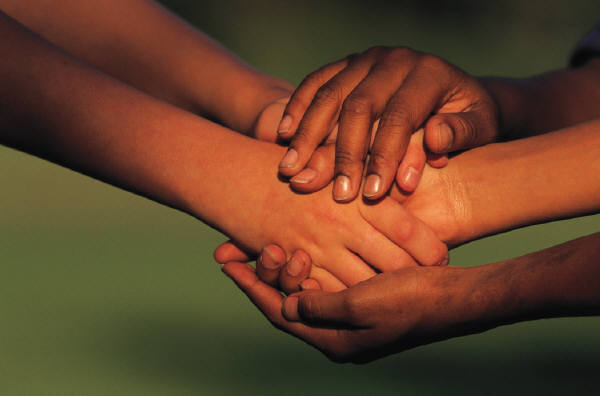 So What are We Trying to Do?
Become more self aware (of assumptions, patterns, agendas etc.)
See beyond the surface
Build a connection that allows for co-learning (taking risks)
Use our story to inspire hope and invite other ways of seeing
Reflect - practice - action - reflect
Copyright by IPS-Shery Mead Consulting; ©2010
6
Learning Objectives
Participants will:
Participants will be able to discuss practical tips for developing the capacity of peer supporters working in the behavioral and health workforce.
Participants will be able to understand and use practical tips for preparation as supervisors of peer supporters.
7
“Revolutions begin when people who are defined as problems achieve the power
to redefine the problem.” 
John McKnight
Supervision experiences
What have your previous experiences of supervision been like? 
What has been most helpful for you in supervision? 
What did you find least helpful?
How Peer Supporters describe “GOOD” supervision?
Open to assist
Good Listener-what the peers have to say
Down to earth
Provides positive feed-back
Constructive 
They are there-open door policy
Consistency
No favoritism
Honesty
Realistic expectations
Stay optimistic
Encourage staff to stretch the envelope
Empower to say no- related to taking on too much
Assignments outside of the job description
Moving towards-what are you going to do-what am I going to do
Don’t read between the lines
Realistic expectations
How peer supporters describe “bad” supervision?
Judgmental
Angry
No agenda
Always negative
No emotions or feedback
Rigid
Doesn’t think outside the box
Tells too much about personal life
Gives too much information
Not sharing information
Not providing opportunities for professional development
Shows no empathy
Fundamentalsof Intentional Peer Support…
3  Principles
Learning versus Helping
Relationship versus the Individual
Hope and Possibility versus Fear
4  Tasks
Connection
Worldview
Mutuality/mutual responsibility
Moving towards [vs. moving away from]
12
Copyright by IPS - Shery Mead Consulting; ©2010
Intentional…
What does intentionality mean for supervisors…
Explain your role and that of the supervisee
Talk with your staff about your style. You might say…
I might appear tough sometimes and I’m easy going other times
Learning Vs Help
Assuming we’re there to help assumes there’s a problem
Sometimes we “help” based on our own experience with help
An emphasis on learning assumes growth
Co-learning does not assume that either one is there to teach
Copyright by IPS - Shery Mead Consulting; ©2010
14
Fear vs. Hope
Fear-based relationships are based on what’s wrong, and what we are afraid is going to happen
Hope-based relationships are based on what is possible, where we are going and how we can co-create something new
Copyright by Shery Mead Consulting; ©2010
15
16
Challenges faced by Peer Supporters in the behavioral health workforce
Criminal Justice Backgrounds – Going into prisons… being hired by organizations
Creating a career and vocational path in a mental health system (What comes next? Advancement?) 
Transitioning from entitlements to employment
Role clarity and Salary Equity
Supervision: administrative, educational & supportive (work stress, setting limits, adjusting to work, cultivating new skills)
Changing organizational culture & coming to terms with where it stands  now 
Training – initial and ongoing
Supervision - Overview
Supervision defined…
Taken from the Latin word ‘to watch or to see’ 
“a constructive learning environment for aiding the supervisee in confronting unwarranted assumptions, increasing acquisition of knowledge, and improving mastery of skills necessary for integrating, evaluating and applying such knowledge”.
Three functions of supervision: administrative, educational, and supportive supervision (Kadushin, 1992).
Administrative supervision focuses on delegation of work tasks, and is generally conducted by a direct supervisor who is also in charge of work evaluations, merit pay and other more agency specific roles. 
Educational supervision focuses on the development of the professional identity and learning specific skills to improve practice. 
Supportive supervision attends to interpersonal dynamics and is a key area for preventing burnout and providing support for the often challenging tasks involved in counseling.
Supervision is a process
Developmental process
New employees
Experienced employees
Our job is to assist individuals so they gain motivation, autonomy and self-awareness…

FLEXIBILITY is a MUST!
Supervisors and Peer Support Specialists
Must stay up on the what is going on in the peer support field
Should know about various approaches
Should be aware of common challenges
Should be aware of and committed to Recovery-Oriented practices
These things need to be part of the conversation:
Role Clarification
Microaggressions and Microaffirmations
Supervisors in the middle
Peer Drift
Training on the Art of disclosure
Peer Support Specialists promoted to Supervision
System transformation
Challenges of Supervision
Avoiding conflict
Waiting too long to intervene
Fearing tough situations
Criticizing without having provided enough praise
Using same approach for all… when confronting staff (this does not mean, different rules or policies)
Not documenting
Some things to look out for
Increased absenteeism or lateness
Unsatisfactory performance or productivity
Sloppy work, carelessness 
Not getting along with co-workers or supervisor
Complaints from outside the agency
Noticing when staff might be experiencing “bumps in the road”
Meeting to discuss a challenge
Be sure that you have a goal of what you expect from the meeting
Play it out
Stay in your body… 
Practice talking it through prior
Do not use email or voicemail or text to communicate in these situations
Characteristics of Good Feedback
Specific - refers to a particular activity 
Objective - based on unbiased observation 
Timely - when the worker will most benefit from the feedback
Individualized - tailored to the learning needs of the worker
Genuine - comes from a place of kindness
Actionable - suggests activities designed to improve performance
Giving Feedback Giving feedback means communicating your objective appraisal of the worker’s performance of a specific work task or worker attribute
Helps workers discover areas they need to develop
Contributes to a culture of growth and development
Demonstrates supervisor’s interest in helping the peer worker to grow in the role 
Ask worker to give themselves feedback on a specific task or attribute
Share your objective appraisal of the worker’s performance, starting with strengths and moving to areas that need improvement 
Check in with the worker about their reactions to the feedback
Collaborate with the worker to develop activities for learning

Give feedback when the worker is ready to hear it and always in private
Questions about Supervision:
Think of a supervision related scenario where you may have come from a fear-based perspective? 
How might you now respond from a hope-based/strengths-based perspective?
Practice
Write down one situation that has been particularly difficult to address or one re-occurring difficulty in practicing Peer Support or Supervising Peer Support Specialists.
Toward a Trauma-Informed Approach
ACES
ACA
The Adverse Childhood Experiences Study (ACEs) of 17,000 people found that trauma increased risk of health, social and behavioral challenges in life.  To identify your own risk factors, take the ACEs quiz below:
Adult Children of Alcoholics / Dysfunctional Families (ACA), one of the most powerful self-help support groups for coping with trauma, asks the following questions to help people identify if they have a history of childhood trauma.
Consequences of Exposure to ACE Score of 4 and Above
Risks Associated with ACE Score of 4 or More
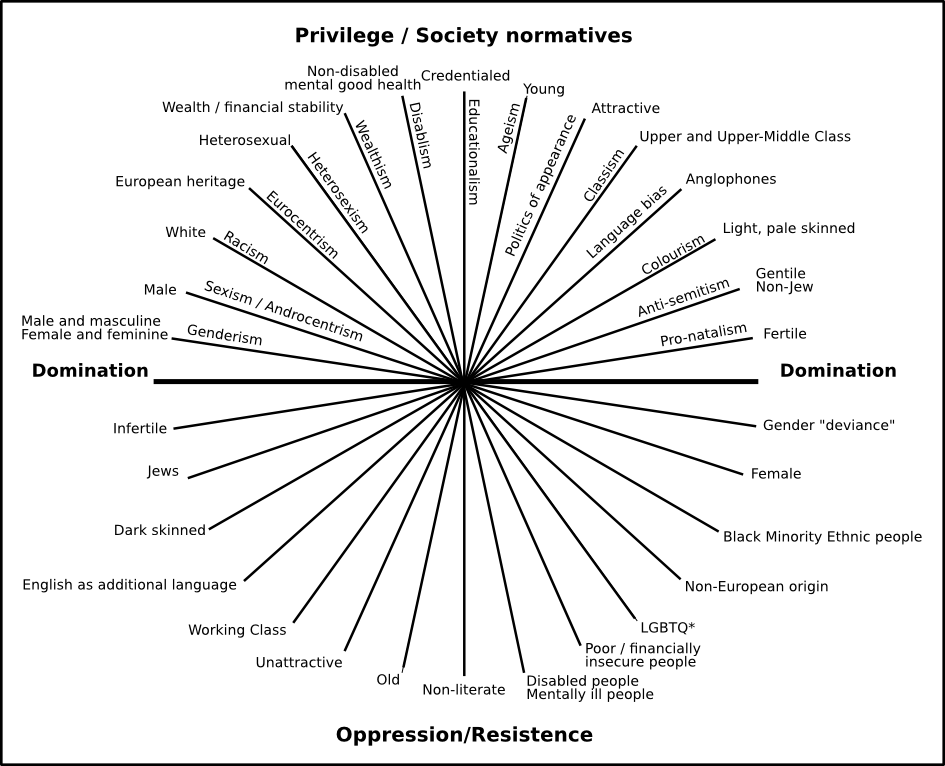 Intersecting Axes of Privilege, Domination and Oppression Adapted from Kathryn Pauly Morgan, “Describing the Emperor’s New Clothes: Three Myths of Educational (In)Equality” The Gender Question in Education: Theory, Pedagogy & Politics, Ann Diller et al., Boulder CO Westview, 1996.
Developmental Model in Supervision
Supervisees increase competence as they move through different stages and phases of development.
Competence and needs change over time. 
Optimal supervision requires supervisors to attune themselves to the appropriate developmental stage of supervisee. 

(NYC Health and Hospitals Corporation, 2013)
SUPERVISION
An important alliance 
	between two individuals
		in differing roles
			working towards 
				a common goal : 

Increasing and incorporating self-awareness in service of supporting others
Developmental Model in Supervision
Awareness pertains to the peer supporter’s expansion from awareness of only the self to include awareness of person being served.
Motivation refers to moving through levels of confidence in skills application and role definition
Autonomy describes the transition from dependency on the supervisor to a consultative relationship
Recommended Practices:
Supervision of Peer Specialists
Stages of Development
A
W
A
R
E
N
E
S
S
M
O
T
I
V
A
T
I
O
N
A
U
T
O
N
O
M
Y
Readiness tool developed by Jonathan Edwards and Gita Enders based on Stoltenberg & McNeill, 2011
Dialogue in a nutshell
Listen to learn
Speak to share from your own experience
The goal is to learn as much as possible from others
Ask questions
Behaviors that support dialogue
Suspension of judgement while listening and speaking.
Respect for differences
Role and status suspension
Balancing inquiry and advocacy
Focus on learning
Tools to be an ally
Get Ready
Identify the Behavior
Appeal to Principles
Set Limits
Find an Ally/ Be an Ally
Be Vigilant
Your Developmental Model in Action
Assessing Peer Support along High-Low Recovery Practices
Helper-Therapy
Peer Listening and disclosing
Recovery Planning
Self-Help Support Groups
Peer Bridging
Self-care
Incorporating Job-specific elements into Developmental Model
Job descriptions
Kaizen Model for Continual Improvement
Incremental Change

Reinforced by Data

Applied Continually
Nationally-informed Trainings
Strategies for an Effective Peer Workforce--Dec. & Jan. 2019
Cultural Competency: Becoming an Ally—February 2019
Trauma-informed Developmental Model of Supervision—March 26, 27, 28 2019 
Stigma… in Our Work and in Our Lives—April 29, 20 and May 1& 2 2019
       
Participants are encouraged to attend all trainings in person. Online versions will be available for those who miss the training.
Opportunities
Form an Implementation Team on the peer workforce at your agency
Sign up for a mentor.
Questions? training@shareselfhelp.org
Evaluation
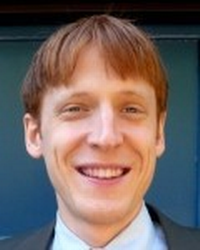 University of Texas professor Dr. Louis Brown will evaluate the effectiveness of the project in which 500 peers and supervisors from 89 sites are participating.
Louis.D.Brown@uth.tmc.edu